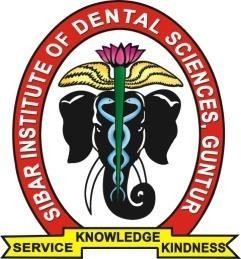 SIBAR INSTITUTE OF DENTAL SCIENCES,
 GUNTUR
DEPARTMENT OF CONSERVATIVE DENTISTRY AND ENDODONTICS
MECHANICAL PROPERTIES OF  DENTAL MATERIALS
Dr. Nagesh Bolla
Professor and Vice Dean
CONTENTS
ELASTIC &PLASTIC DEFORMATION
STRESS AND STRAIN
STRESS STRAIN CURVE
YOUNGS MODULUS
POISSONS RATIO
BRITTLENESS
HARDNESS
MALLEABILITY
DUCTILITY
TOUGHNESS
Mechanical properties are measured responses, both elastic (reversible on force  removal) and plastic (irreversible on force removal), of materials under an applied  force or distribution of forces.


They are expressed most often in units of stress and strain.
3
They can represent measurements of
Elastic deformation (reversible)
Proportional limit
Resilience
Modulus of elasticity

Plastic deformation (irreversible)
Percentage of elongation

Combination of both
Toughness
Yield strength
4
FORCE
In	physics,	a	force	is	any	influence	that	causes	an	object	to	undergo	a	certain  change, either concerning its movement, direction, or geometrical construction.

A force is defined by 3 characteristics:
					      Point of application
Magnitude
Direction of application

The SI unit of force is Newton (N).
5
Occlusal Forces
Max. occlusal forces: 200 – 3500N

Occlusal forces between adult teeth are highest in the posterior region closest to the  mandibular hinge axis and decrease from the molar to the incisors.
6
STRESS & STRAIN
Stress
The force per unit area acting on millions of atoms or molecules in a given  plane of a material.
Force acting per unit area.
𝐹 (𝑁)
Stress (σ)=
𝐴 (𝑚2)
Unit of measurement is Megapascal (Mpa).

Stress is the internal resistance of a material to an external load applied on  that material.
7
By means of the direction of force, stresses can be classified as:

Tensile stress
Compressive stress
Shear stress
Flexural stress
8
Tensile Stress
Tensile stress occurs when 2 sets of forces are directed away from each other in the  same straight line.
Also when one end is constrained and the other end is subjected to a force away  from the constraint.

It is caused by a load that tends to stretch or elongate a body.
9
Compressive Stress
Compressive	stress occurs when 2 sets of forces are directed towards each other in  the same straight line.


Also when one end is constrained and the other end is subjected to a force towards  the constraint.


It is caused by a load that tends to compress or shorten a body.
10
Shear Stress
Shear stress occurs when 2 sets of forces are directed parallel to each other but not  along the same straight line.

A shear stress tends to resist the sliding of one portion of a body over another.

Shear stress can also be produced by a twisting or  torsional action on a material.
11
Flexural Stress (bending)
Force per unit area of a material that is subjected to flexural loading (bending).

A flexural force can produce all the three types of stresses in a structure, but in most  cases fracture occurs due to the tensile component.
12
STRAIN
Defined as the change in length per unit original length.
Strain of a material is reported as percentage(%)
Strain may be either elastic, plastic or a combination of both elastic and plastic.
Elastic strain is reversible. ie it disappears when force is removed.
Plastic strain	represents	permanent	deformation	of	the	material	which	never	recovers  when the force is removed.
13
STRESS – STRAIN CURVE
PL : Proportional Limit
1800
UTS = 1625
1600
YS : Yield Strength
YS = 1536
1400
UTS : Ultimate Tensile Strength
1200
Stress (Mpa)
PL = 1020
E : Elastic Modulus
1000
YS (0.2%) = 1536 Mpa
800
UTS = 1625 Mpa
E = 1020/0.053 = 192 GPa
600
400
200
0
YOUNG’S MODULUS
Elastic modulus describes the relative stiffness of a material which is measured by  the slope of the elastic region of the stress strain graph.


It is the stiffness of a material that is calculated as  
		elastic stress
		elastic strain.
ie. a stiff material will have a high modulus of  elasticity while a flexible material will have a low  modulus of elasticity.
E = 1020/0.053
= 192 GPa
15
Hooke’s Law
According to this law, within the limits of elasticity the strain produced by a stress  (of any one kind) is proportional to the stress.
The stress at which a material ceases to obey Hooke's Law is known as the limit of  proportionality.
16
STRESS – STRAIN CURVE : Enamel & Dentin
Dentin	is	capableof  sustaining significant plastic
300
CS = 262
PL = 235
deformation under a  compressive load before it  fractures.
250
CS = 234
Compressive Stress ( Mpa)
200
PL = 176
150
Enamel	-	more	stiffer	and  brittle than dentin.
E dentin = 11.7 GPa
100
E enamel = 33.6 GPa
But dentin more flexible and  tougher.
50
0
Strain
Dentin
Enamel
POISSON’S RATIO
During axial loading in tension or compression, there is a simultaneous strain in the  axial and transverse or lateral directions.

Under tensile loading, as a material elongates in the  direction of the load, there is a reduction in cross-  section.


Under compressive loading, there is an increase in the  cross-section.
18
Within	the	elastic	range,	the	ratio	of	the	lateral	to	the	axial	strain	is	called	the  Poisson’s Ratio.


Poisson’s ratio is a unit-less value since it is a ratio of 2 strains.


Most	rigid	materials	such	as	enamel,	dentin,	amalgam,	composite,	etc.	exhibit	 a  poisson’s ratio of about 0.3


More ductile materials such as soft gold alloys show a higher degree of reduction in  cross-sectional area and higher poisson’s ratio.
19
FLEXIBILITY
Defined as the flexural strain that occurs when the material is stressed to its proportional limit.

Materials used to fabricate dental appliances and  restorations, a high value for the elastic limit is a necessary  requirement.

This is because the structure is expected to return to its original shape after it has  been stressed and the force removed.
Maximum flexibility – flexural strain that occurs when the material is stressed to its  proportional limit
20
RESILIENCE
It is the amount of energy per unit volume that is sustained on loading and released  upon unloading of a test specimen.
Term resilience is associated with springiness of a material but  it means precisely the amount of energy absorbed within a unit  volume of a structure when it is stressed to its proportional  limit.
21
Resilience of 2 or more materials can be compared by observing the areas under the  elastic region of their stress-strain graph.

ie The material with the longer elastic area has the higher resilience.
22
STRENGTH PROPERTIES
Strength can be defined as the

Maximum	stress	that	a	structure	can	withstand	without
sustaining	 a specific amount of plastic	strain                            strength).
OR
Stress at the point of fracture (ultimate strength).
(yield
23
Strength of a material can be described by one or more of the following properties:

Proportional Limit
Elastic Limit
Yield Strength
Ultimate tensile strength, shear strength, compressive strength & flexural  strength
24
PROPORTIONAL LIMIT
Defined as the magnitude of elastic stress above which plastic deformation occurs.
100

90

80
As	stress	is	increased,	the	strain	is	also  increased.
70
Stress (Mpa)
60
50

40
30
20
10

0
14
0	2
4	6	8	10	12
Elastic
Plastic
Strain
25
After the point A, stress is no longer linearly proportional to strain.
Here, the value of stress at A is known as the proportional limit.
100
So, it can also be defined as the highest  stress at which the stress-strain curve is a  straight line.
ie stress is linearly proportional to strain
90
80
70
Stress (Mpa)
60
50
40

30
Below the proportional limit, there is no  permanent deformation in a structure, ie  the object will return to its original  dimension when force is removed.
20
10
0
14
0	2
4	6	8	10	12
Elastic
Plastic
Strain
26
The material is elastic in nature below the proportional limit.
100

90

80
The region of the stress – strain curve  before the proportional limit is called the  elastic region and the region beyond is  called the plastic region.
70
Stress (Mpa)
60
50
40
30

20

10

0
14
0	2
4	6	8	10	12
Elastic
Plastic
Strain
27
YIELD STRENGTH
Defined as the stress at which a test specimen exhibits a specific amount of plastic  strain.

It is a property that represents the stress value at which a small amount of (0.1% -  0.2%) plastic strain has occurred.

It is a property often used to describe the stress at which the material begins to  function in a plastic manner.

The amount of permanent strain is referred to as the percent offset.
28
A value of either 0.1% or 0.2% of the plastic strain is often selected and is referred  to as the percent offset.
The point at which the parallel line  intersect the stress-strain curve is the yield  strength.
0.2% offset
0.2
29
ULTIMATE STRENGTH
Ultimate	tensile	strength/stress	(UTS)	is	defined	as	the	maximum	stress	that	a  material can withstand before failure in tension.


Ultimate compressive strength/stress (UCS) is the maximum stress that a material  can withstand in compression.


The	ultimate	strength	/	stress	is	determined	by	dividing	the	maximum	load	in  tension (or compression) by the original cross-sectional area of the test specimen.
30
MECHANICAL PROPERTIES BASED ON PLASTIC DEFORMATION
If a material is deformed by the stress at a point above the proportional limit before  fracture, and upon removal of the applied force, the stress will reduce to 0, but the  plastic strain (deformation) remains.


Thus the object will not return to its original shape when the force is removed.


It remains bent, stretched or compressed, ie it becomes plastically deformed.
31
TOUGHNESS
It is the ability of a material to absorb elastic energy and  to deform plastically before fracturing.
Measured as the total area under a plot of the tensile stress  v/s strain.
TOUGHNESS
It	can	be	defined	 as	the	amount	 of elastic	and	plastic  deformation energy required to fracture a material.
Toughness increases with increase in strength and ductility.
ie. Greater the strength and higher the ductility, the greater  is the toughness.
32
BRITTLENESS
It is the relative inability of a material to sustain plastic deformation before fracture  of a material occurs.
Eg: amalgam, ceramics, composites are brittle at oral temperatures.


They sustain no/little plastic strain before they fracture.
ie a brittle material fractures at or near its proportional limit.


Dental materials with low or 0% elongation such as amalgam, composite, ceramics,  etc will have little or no burnishability because they have no plastic deformation  potential.
33
DUCTILITY
It	is	the	ability	of	a	material	to	sustain	a	large	permanent  deformation under a tensile load upto the point of fracture.


Eg: a metal can be drawn readily into long thin wire is said to  be ductile.

Ductility is the relative ability of a material to be stretched  plastically at room temperature without fracturing.
34
MALLEABILITY
It is the ability of a material to sustain considerable permanent deformation without  rupture under compression, as in hammering or rolling into a sheet.


Gold is the most ductile and malleable pure metal, followed by silver.
35
HARDNESS
It is the resistance of a material to plastic deformation which is typically produced  by an indentation force.

In mineralogy, the relative hardness of a material is based on its ability to resist  scratching.
36
37
Various hardness tests include:

Brinell Test
Rockwell Test
Vicker’s Test
Knoop’s Test

Selection of the test should be done on the basis of the material being tested.
38
BRINELL TEST
Used extensively for determining the hardness of metals and metallic materials used  in dentistry.


Related to the proportional limit and ultimate tensile strength.


The	methods  depends	on	the	resistance	to  the	penetration  of	a  small  steel	ball,  typically 1.6mm diameter when subjected to a specified load.
39
BRINELL TEST
Method:
A hardened steel ball is pressed under a specified load  into a polished surface of the material to be tested.

Load remains in contact with the material for a fixed  time of 30s.

After	30s	it	is	then	removed	and	the	indentation  diameter is measured.

Load value is then divided by area of projected surface of indentation and the  quotient is referred to as the Brinell Hardness Number (BHN).
40
Since the brinell test yields a relatively large indentation area, this test is good for  determining average hardness value and poor for determining very localized values.


Thus for a given load, the smaller the indentation, the larger is the number and  harder is the material.
41
ROCKWELL HARDNESS TEST
This test was developed as a rapid method for hardness determinations.


Here, instead of a steel ball, a conical diamond point is used.


The depth of the penetration is directly measured by a dial gauge on the instrument.


This test is not suitable for testing brittle materials.
42
The	value	is	the	Rockwell	Hardness  Number (RHN)
43
VICKER’S HARDNESS TEST
This	test	uses	a	square	based	pyramidal  indenter.
The impression obtained on the material is  a square.
The	method	is	similar 	to	Knoop’s	and  Brinell tests.

The load value divided by the projected area of  indentation gives the Vicker’s Hardness Number  (VHN).

The lengths of the diagonals of the indentations are  measured and averaged.
44
Used for testing dental casting gold alloys as well as tooth  structure.


Suitable for determining the hardness of brittle materials.
45
KNOOP’S HARDNESS TEST
This	test	was	developed	mainly	to	fulfill	the	needs	of	a	micro-indentation	test  method.

Suitable	for	testing	thin	plastic	or	metal	sheets	or	brittle	materials	where	the  applied force does not exceed 35N.

This	test	is	designed	so	that	varying	loads	may	be	applied	to	the	indenting  instrument.

Therefore	the resulting indentation varies according to the load applied and the  nature of the material tested.
46
The impression is rhomboid in outline and the length  of the largest diagonal is measured.


The load value is then divided by the projected area to  get the Knoop’s Hardness Number (KHN)
47
48
CONCLUSION
While designing a dental appliance or a restorative material, it should have  adequate mechanical properties to withstand the stress and strain caused by the  forces of mastication.


All the methods must be employed to minimize stress concentration so that the  restorative material or the appliance is in harmony with the different types of forces  occurring in the oral cavity.
49
REFERENCES
Phillip’s Science of Dental Materials – 10th & 12th Edition
Craig’s Restorative Dental Materials – 13th Edition
Dental materials and their selection: William J’O Brien – 3rd Edition
Materials Used in Dentistry: S. Mahalaxmi – 1st Edition
Mechanical Properties of Dental Materials - Dr. Nithin Mathew
50
97